Everest
Les 1
Doel van de les:
> Wij kunnen op basis van de voor- en achterkant voorspellen wat voor soort boek ‘Everest’ is   en wat het schrijfdoel van de auteurs is.
> Wij kunnen aan de hand van de tekst, afbeeldingen en de eigen voorkennis de inhoud van   het boek voorspellen.
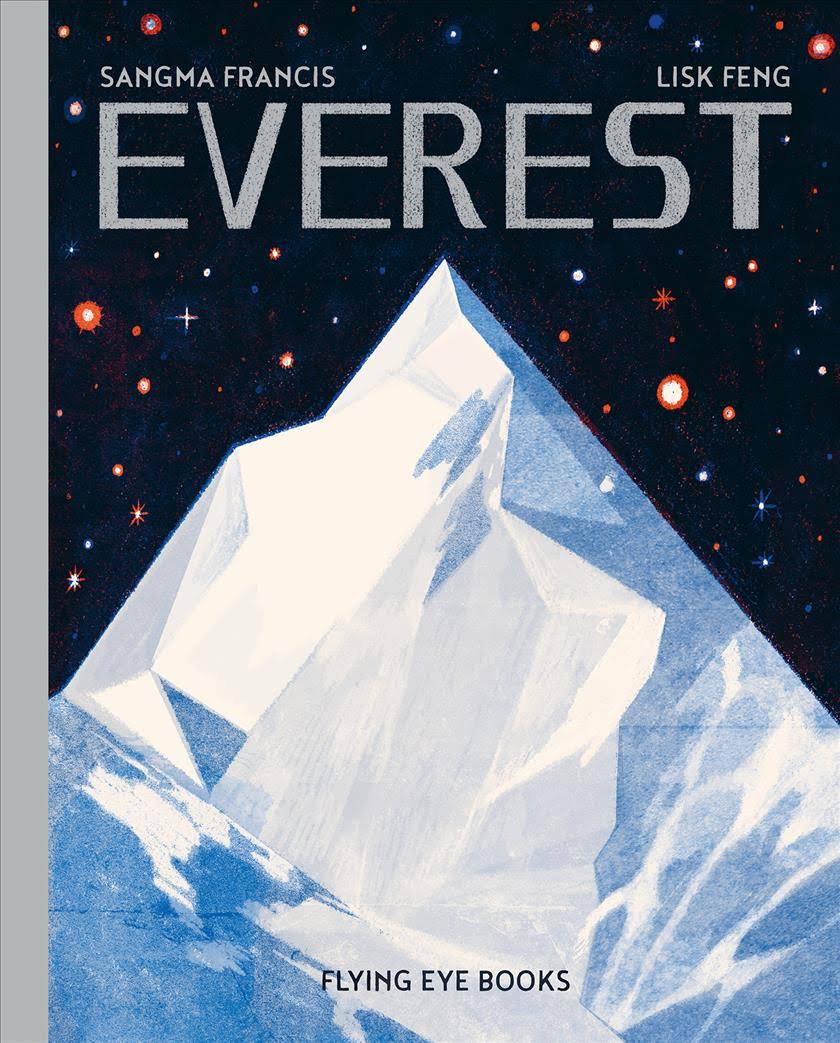 Copyright ©Success for All. Alle rechten voorbehouden
Everest
Les 1
Stap 1: Teamnaam
Vraag:

> Wat vind je leuk om te doen of om te zien?
Team	Bepaal teamnaam
	Bepaal yell
	Bepaal samenwerkvaardigheid
	
	20 minuten

Klaar?	Werken aan de teamposter
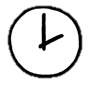 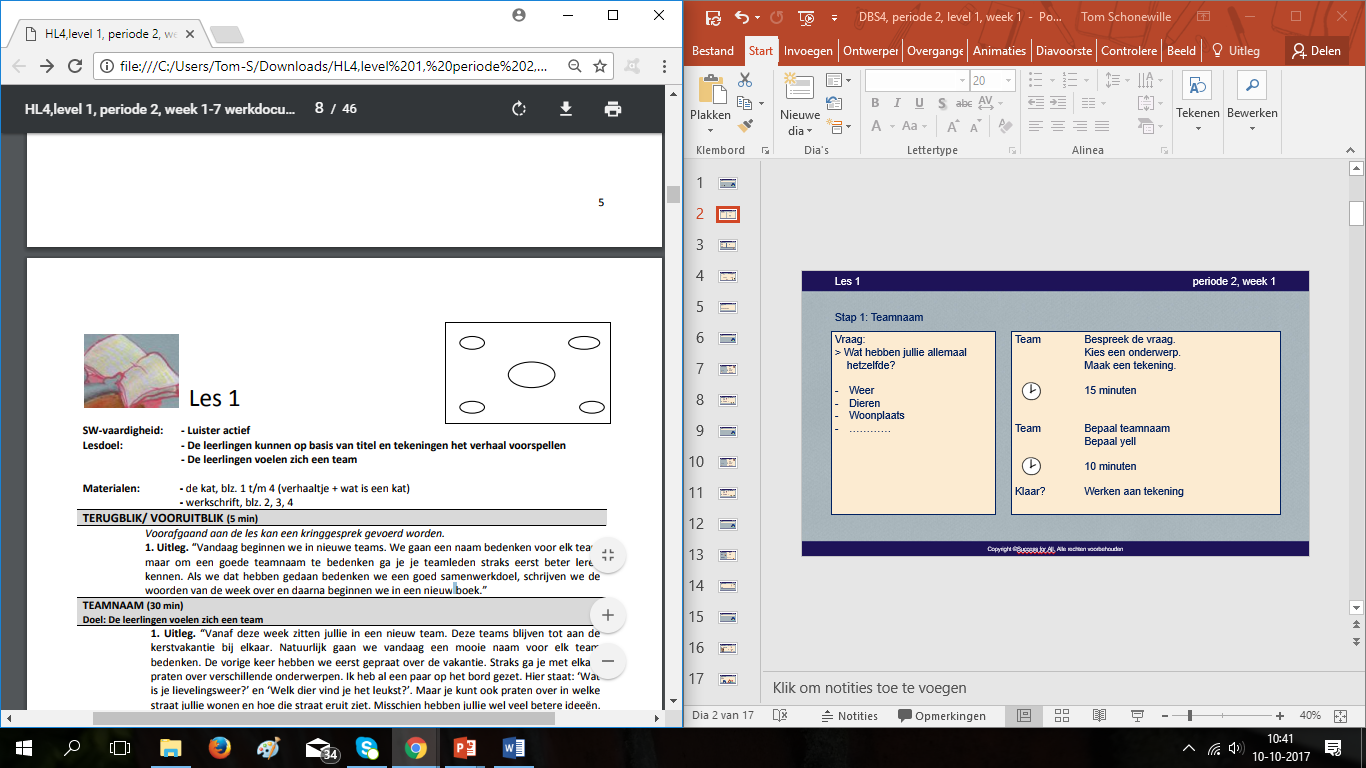 Copyright ©Success for All. Alle rechten voorbehouden
Les 1
Everest
Stap 2: Voorspellen nieuw boek & doel van de schrijvers
Team	Gooi met de dobbelsteen	Beantwoord de vraag op de kaart (aanwijzingen boek)
	Teamantwoord
	
	10 minuten

Maatje	Wat is het doel van de schrijvers?
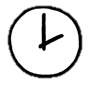 Copyright ©Success for All. Alle rechten voorbehouden
Les 1
Everest
Stap 3: Woorden van de week
hemelsbreed
de variatie
nederig
Zelf	Zoek de betekenis op in het woordenboek
	Haal woorden voor het teamwoordenboek 	uit de tekst

Klaar?	Studiewijzers invullen
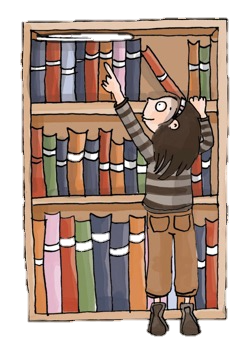 Copyright ©Success for All. Alle rechten voorbehouden
Les 1
Everest
Stap 4: Terugblik en vooruitblik
Terugblik
> Nieuwe teams en samenwerkvaardigheid
> Voorspellen
> Woorden van de week
> Voorlezen
> Punten en feedback

Vooruitblik
> Woorden van de week
> Teamopdrachten
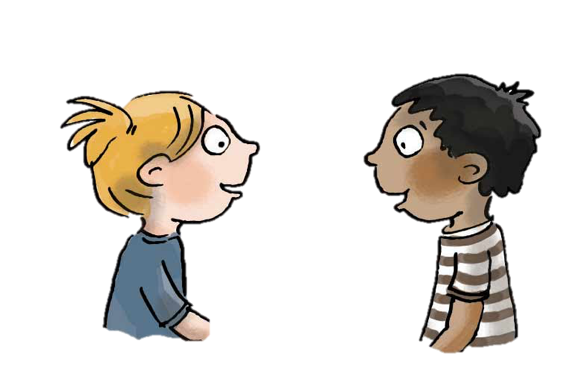 Copyright ©Success for All. Alle rechten voorbehouden
Les 2
Everest
Doel van de les:
> Wij kunnen verschillen en overeenkomsten benoemen tussen het hindoeïsme en het   boeddhisme.
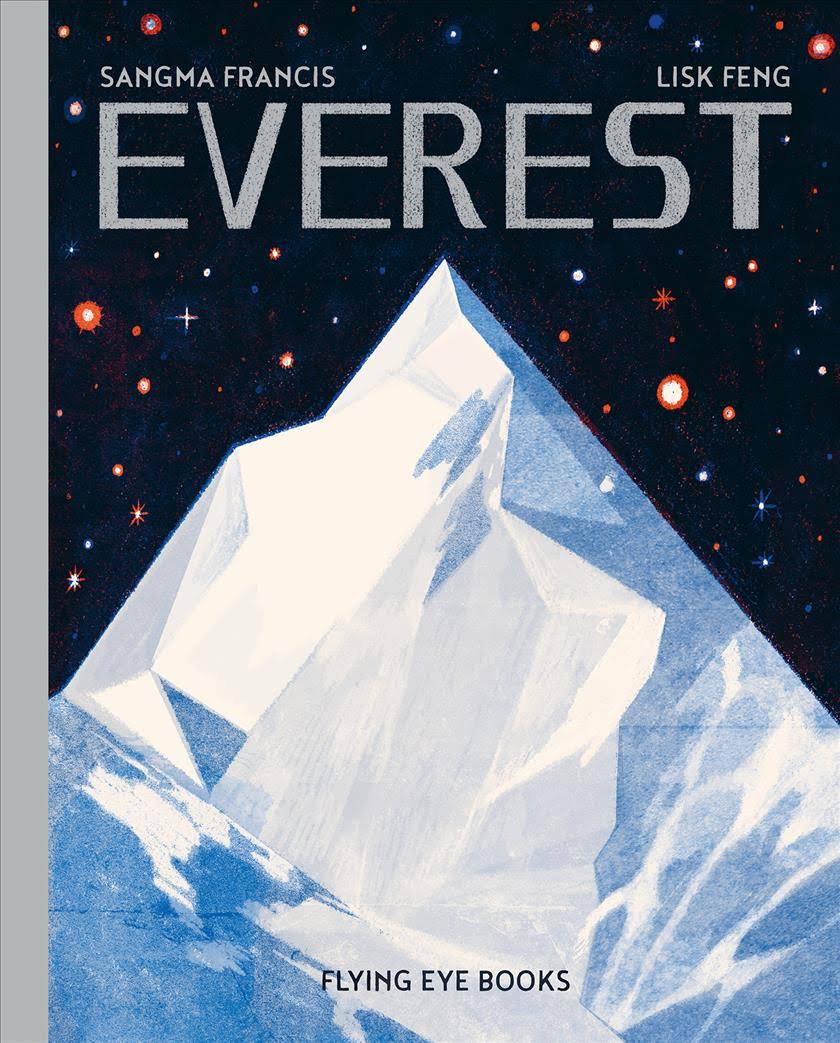 Copyright ©Success for All. Alle rechten voorbehouden
Les 2
Everest
Team	Teamwoordenboek

	Tijdens het lezen

Klaar?	Woorden van de week
Stap 1:	Woorden van de week





Stap 2:	Lezen en teamopdrachten
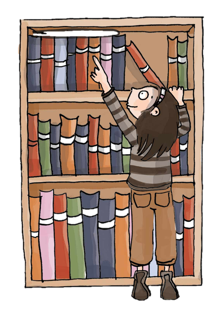 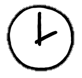 Team	Plannen van de opdrachten	Taakverdeling opschrijven

	5 minuten

Zelf	Lees bladzijde 16 t/m 27
	Memo’s plakken

	10 minuten

Klaar?	Woorden van de week
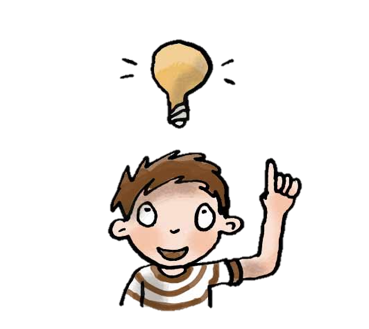 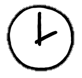 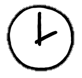 Copyright ©Success for All. Alle rechten voorbehouden
Les 2
Everest
Stap 4: Terugblik en vooruitblik
Stap 3: Maatjeswerk/teamwerk
Maatje	Memo’s vergelijken, uitleggen
	
	10 minuten

Klaar?	Duolezen: blz. 24 t/m 26

Team	Opdrachten maken

	20 minuten

Groep	Verschillen/overeenkomsten 	tussen hindoeïsme en 	boeddhisme benoemen.	Bewijzen met aanwijzingen in 	de tekst.
Terugblik
> Woorden van de week
> Teamopdrachten
> Punten en feedback

Vooruitblik
> Woorden van de week
> Teamopdrachten
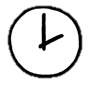 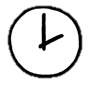 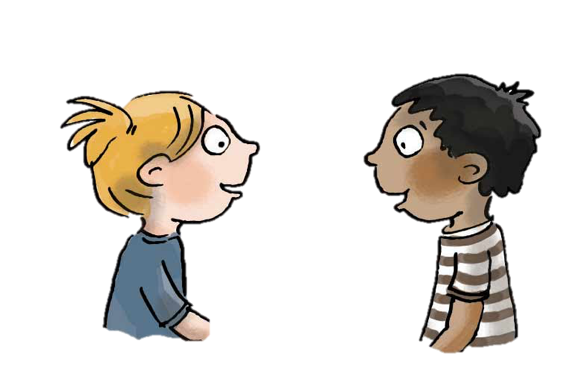 Copyright ©Success for All. Alle rechten voorbehouden
Les 3
Everest
Doel van de les:
> Wij kunnen in eigen woorden uitleggen wat de schrijfster bedoelt met ‘Als gletsjers het   kloppende hart zijn, dan zijn de rivieren de aderen’.
> Wij kunnen een samenvatting maken over de oorzaken en de gevolgen van    klimaatverandering.
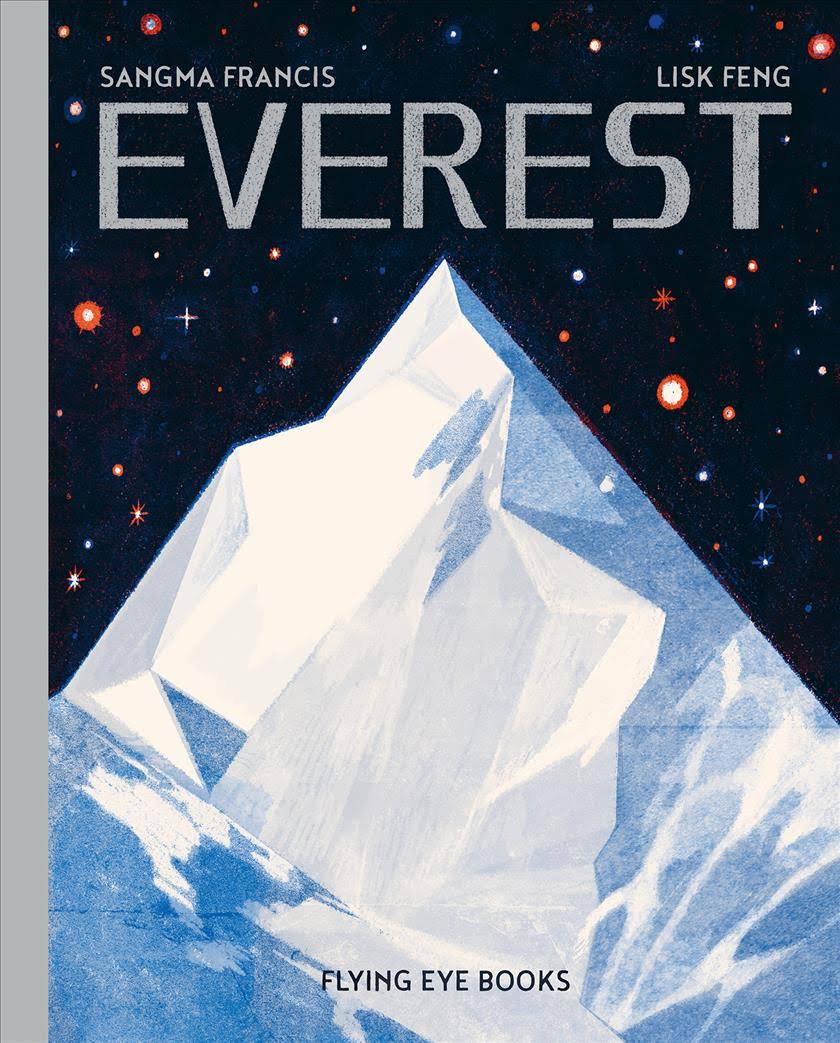 Copyright ©Success for All. Alle rechten voorbehouden
Les 3
Everest
Stap 1:	Woorden van de week





Stap 2:	Lezen en teamopdrachten
Team	Teamwoordenboek afmaken

	Tijdens het lezen

Klaar?	Woorden van de week afmaken
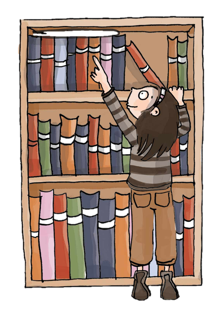 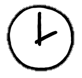 Team	Plannen van de opdrachten

Zelf	Lees bladzijde 28 t/m 43
	Memo’s plakken

	10 minuten

Klaar?	Woorden van de week
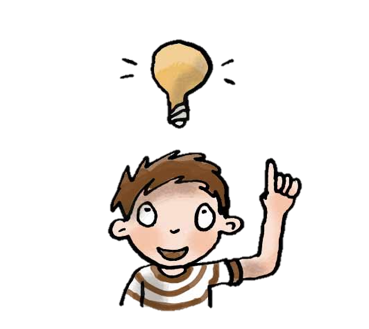 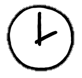 Copyright ©Success for All. Alle rechten voorbehouden
Les 3
Everest
Stap 3: Maatjeswerk/teamwerk
Stap 4: Terugblik en vooruitblik
Maatje	Memo’s vergelijken, uitleggen
	
	10 minuten

Klaar?	Duolezen blz. 42 en 43

Team	Opdrachten maken

	10 minuten

Groep	Uitleggen: ‘Als gletsjers het 	kloppende hart zijn, dan zijn 	rivieren de aderen’.	Samenvatting voorlezen.
	Bewijzen met aanwijzingen in 	de tekst.
Terugblik
> Teamopdrachten
> Woorden van de week
> Punten en feedback

Vooruitblik
> Toets
> Introductie schrijfopdracht
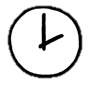 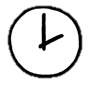 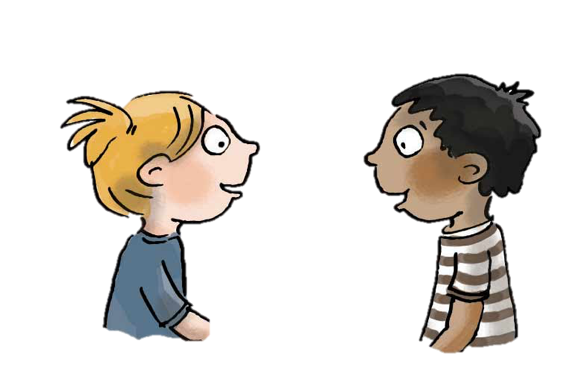 Copyright ©Success for All. Alle rechten voorbehouden
Les 4
Everest
Doel van de les:
> Ik kan informatie uit een tekst halen.
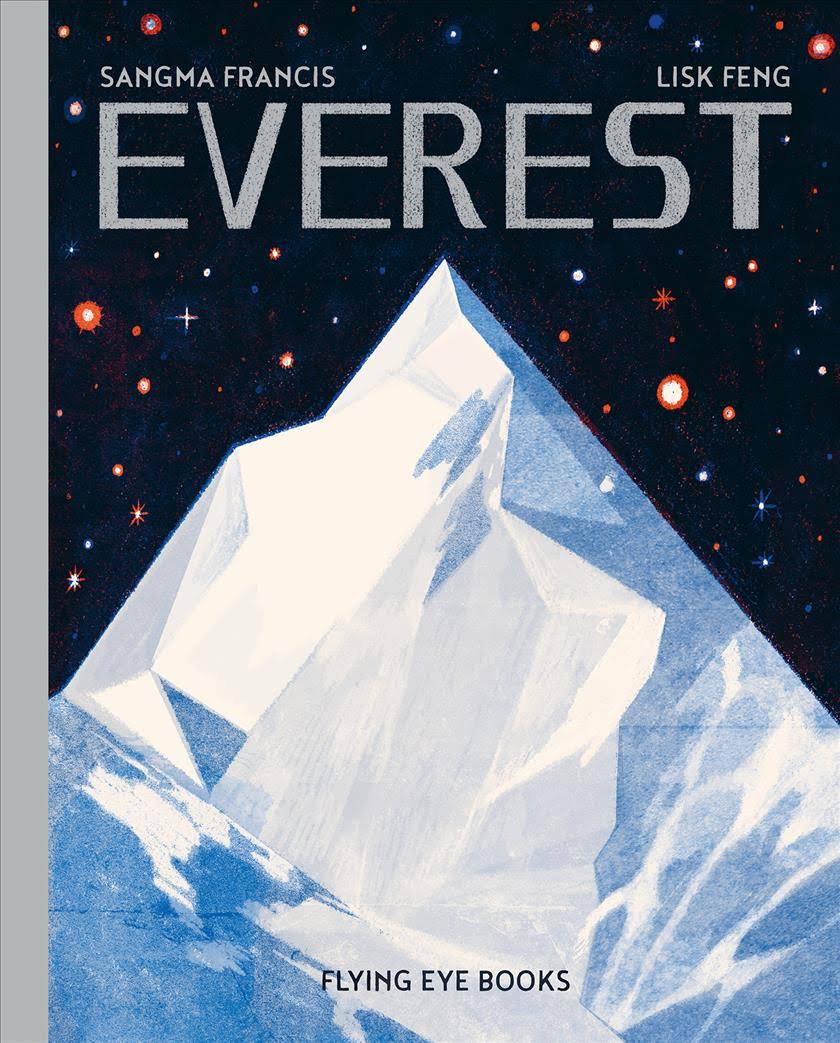 Copyright ©Success for All. Alle rechten voorbehouden
Les 4
Everest
Stap 1:	Woorden van de week 




Stap 2:	Toets
Zelf	Oefenen voor de toets

	5 minuten
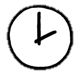 Zelf	Toets maken (lees bladzijde 44 t/m 55)

	30 minuten

Klaar?	Memo’s plakken
	Woorden van de week afmaken
	Stillezen
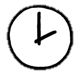 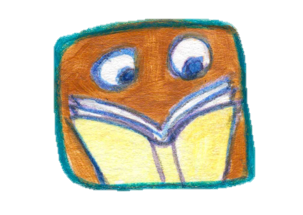 Copyright ©Success for All. Alle rechten voorbehouden
Les 4
Everest
Stap 3:	Voorbereiden op de schrijfopdracht
Team	Een aanplakbiljet maken met hierop acties 	die kunnen bijdragen aan een beter klimaat.
	Woordweb maken.

	10 minuten

Klaar?	Informatie zoeken over klimaatverbetering.
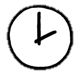 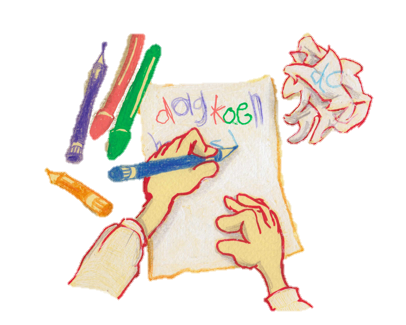 Copyright ©Success for All. Alle rechten voorbehouden
Les 4
Everest
Stap 4: Terugblik en vooruitblik
Terugblik
> Toets
> Voorbereiding op de schrijfopdracht
> Punten en feedback

Vooruitblik
> Afmaken teamopdrachten
> Schrijfopdracht
> Terugblik op de voorspelling
> Inleveren teamboekje en teamwoordenboek
> Team van de week
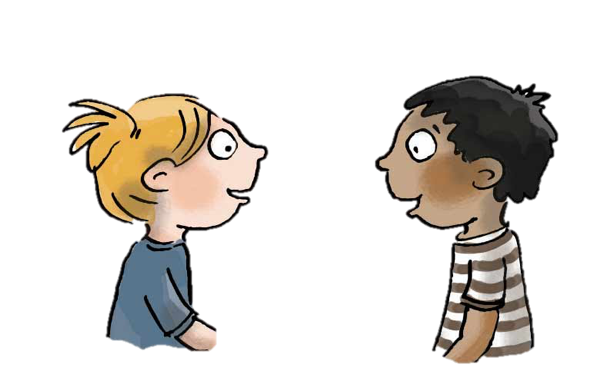 Copyright ©Success for All. Alle rechten voorbehouden
Les 5
Everest
Doel van de les:
> Wij kunnen een aanplakbiljet maken met hierop acties die kunnen bijdragen aan een beter    klimaat.
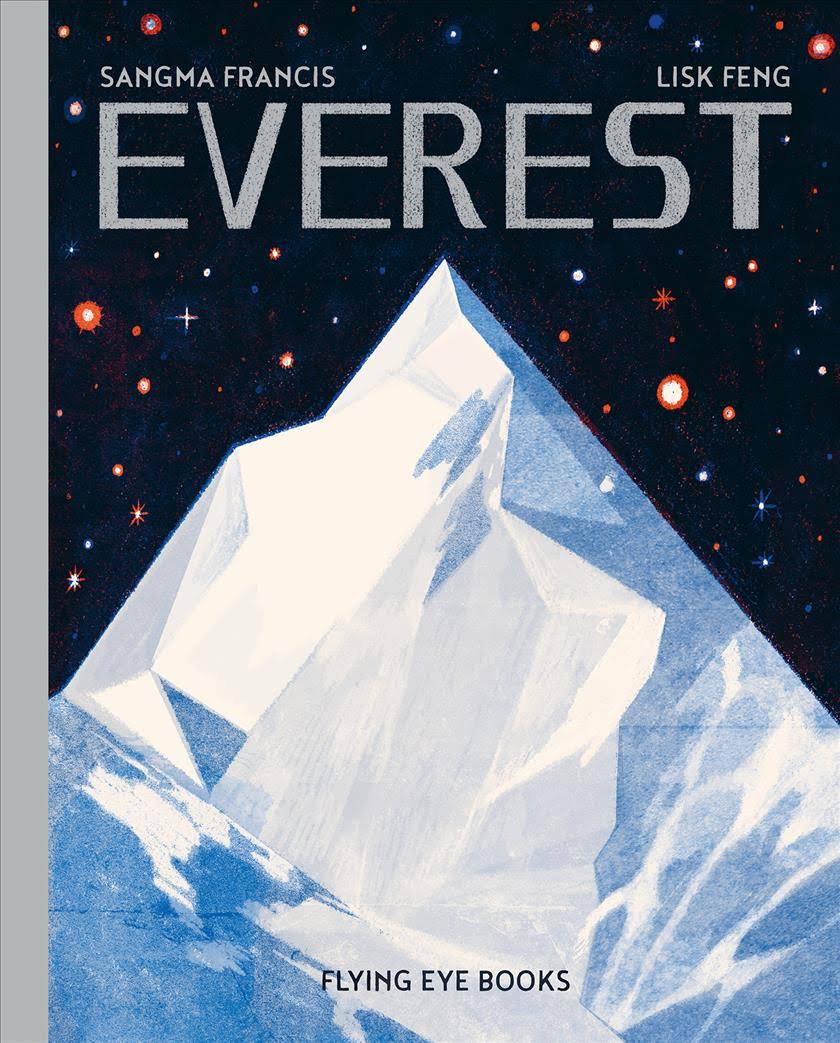 Copyright ©Success for All. Alle rechten voorbehouden
Les 5
Everest
Stap 1: Schrijfopdracht
Zelf/groep	Lezen/voorlezen: blz. 60 t/m 73

Team	Informatie zoeken over oorzaken klimaatverandering. 	Vijf acties bedenken die helpen het klimaat te verbeteren. Poster maken.	
		
	30 minuten

Klaar? 	Kleur en tekstwolken toevoegen aan poster

Team	Overleg hoe jullie als team de poster gaan presenteren

	5 minuten

Groep	Presentatie van de poster

	10 minuten
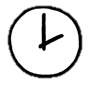 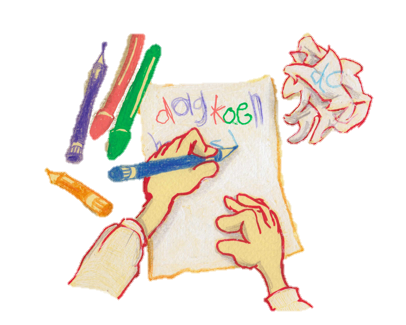 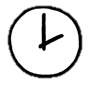 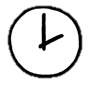 Copyright ©Success for All. Alle rechten voorbehouden
Les 5
Everest
Stap 2: Terugblik en vooruitblik
Terugblik
> Terugblik op de voorspelling
> Schrijfopdracht
> Teamboekje en teamwoordenboek inleveren
> Teamopdrachten
> Samenwerken
> Punten en feedback
> Team van de week

Vooruitblik
> Nieuw boek
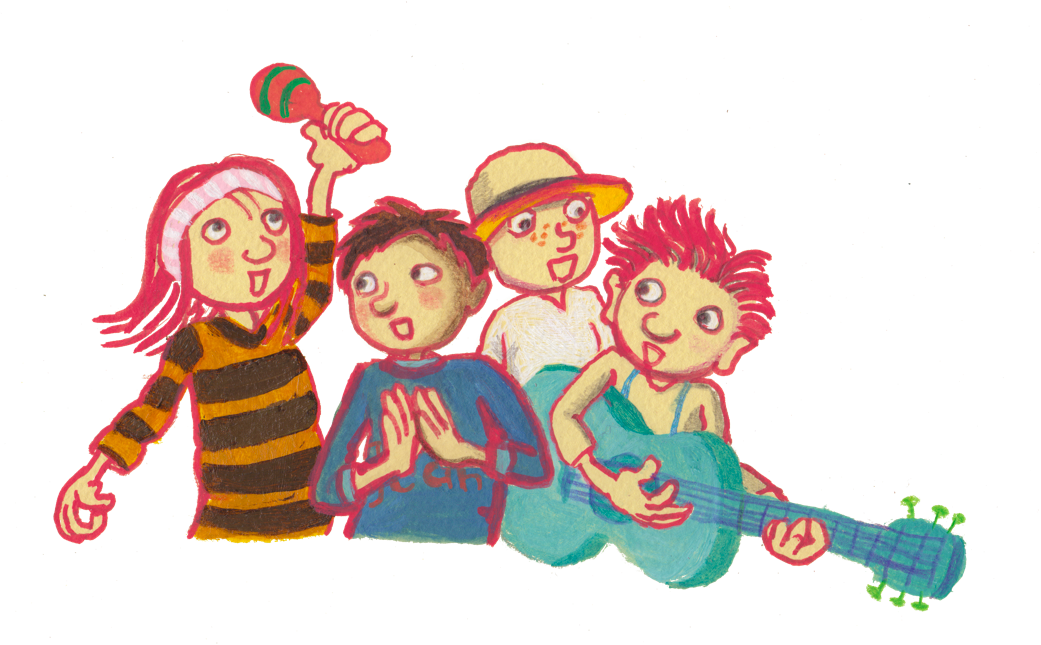 Copyright ©Success for All. Alle rechten voorbehouden